Secondary ion mass spectrometry (SIMS)
Sereen Thomas
Assistant Professor
Department of Chemistry
Mar Thoma College, Tiruvalla
Outline
Historical Background of SIMS
What is SIMS?
Working Principle of SIMS
Instrumental Structures
What properties can be measured with SIMS?
Advantages and Disadvantages
History of SIMS
In 1910 British physicistJ. J. Thomson observed a release of positive ions and neutral atoms from a solid surface induced by ion bombardment.

Improved vacuum pump technology in the 1940s enabled the first prototype experiments on SIMS at the University of Vienna, Austria
In the early 1960s two SIMS instruments were developed. One was an American project for analyzing moon rocks the other at the University of Paris.
These first instruments were based on a magnetic double focusing sector field mass spectrometer and used argon for the primary beam ions.
Recent developments are focusing on novel primary ion species likeC60or ionized clusters of gold and bismuth
SIMS
Secondary ion mass spectrometry (SIMS) is based on the observation that charged particles
(Secondary Ions) are ejected from a sample surface when bombarded by a primary beam of heavy
particles.
Secondary ion mass spectroscopy
Basic Overview
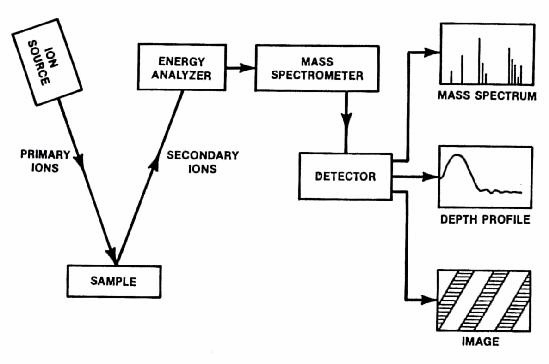 What properties can be measured/tested  with SIMS?
-Secondary ion mass spectrometry(SIMS) is a technique used inmaterials science and surface science to analyze the composition of solid surfaces andthin films by sputtering the surface of the specimen with a focused primaryion beamand collecting and analyzing ejected secondary ions. 

-These secondary ions are measured with a mass spectrometerto determine the elemental, isotopic, or molecular composition of the surface.
SECONDARY ION SPUTTERING
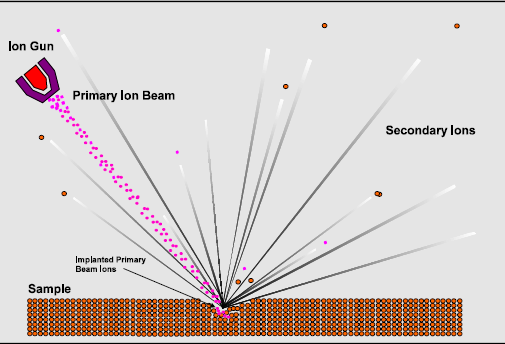 http://www.geos.ed.ac.uk/facilities/ionprobe/SIMS4.pdf
Advantages of SIMS
The elements from H to U may be detected.
 Most elements may be detected down to concentrations of 1ppm or 1ppb.
 Isotopic ratios may be measured, normally to a precision of 0.5 to 0.05%.
 Two dimensional ion images may be acquired. A secondary ion leaves the surface at a point close to its original location. This enables localised analysis of the sample to be undertaken and is the cornerstone of ion imaging.
The volume of material sputtered is small. Using a high-energy and high primary beam
densities (dynamic SIMS) a volume of a 100 to 1000 μm3 is analysed. In contrast, using lowenergy
and low primary beam densities (static SIMS) the material sputtered is exceedingly
small, with surface mono-layers lasting hours or days.
 Three dimensional ion images may be acquired by scanning (rastering) the primary beam and
detecting the ion signal as the sample is gradually eroded.
 Little or no sample preparation may be needed.
Limitations of SIMS
The material sputtered from the sample surface consists not only of mono-atomic ions but molecular species that in places can dominate the mass spectrum, making analysis of some elements impossible.
The sputtering process is poorly understood. No quantitative model currently exists that can accurately predict the secondary ionisation process. In order to obtain quantitative information a suitable standard has to be used and empirical corrections applied.
The sensitivity of an element is strongly dependent on the composition of the matrix and the type of primary beam used. Standards should, therefore, be close to the composition of the
    unknown. This is particularity true for isotopic analysis.
 Samples must be compatible with an ultra high vacuum.
TYPICAL APPLICATIONS of SIMS •Analyzing biological materials •The investigation of possible links between glass failure and polishing residue in optical components used in powerful lasers,